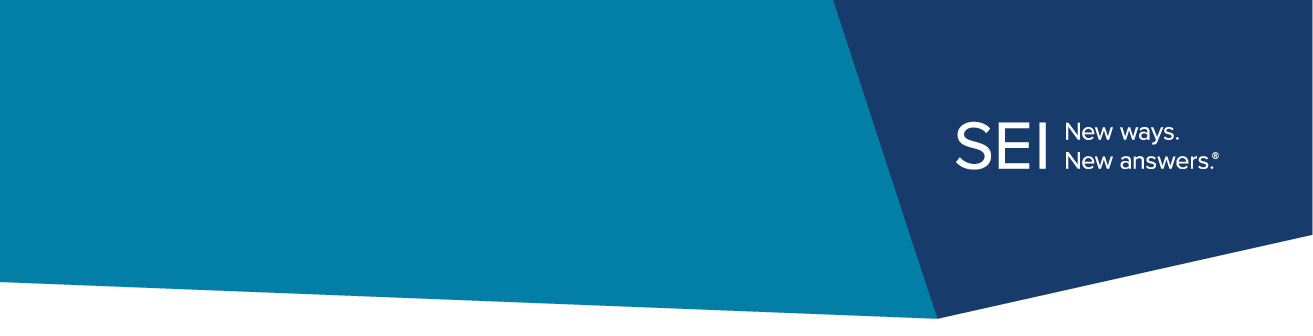 Marketing
Description: This workflow describes all the steps required to manage and initiate a client referral. In this process, the firm is being proactive about pursuing a client referral, but only after proper measures have been taken to prepare the firm and validate the referral opportunity. This combined with the “COI Referral” workflow for Centers of Influence should become a core part of the firm’s referral strategy for lead generation.
© 2015 SEI. This information is proprietary.  No further distribution is intended.
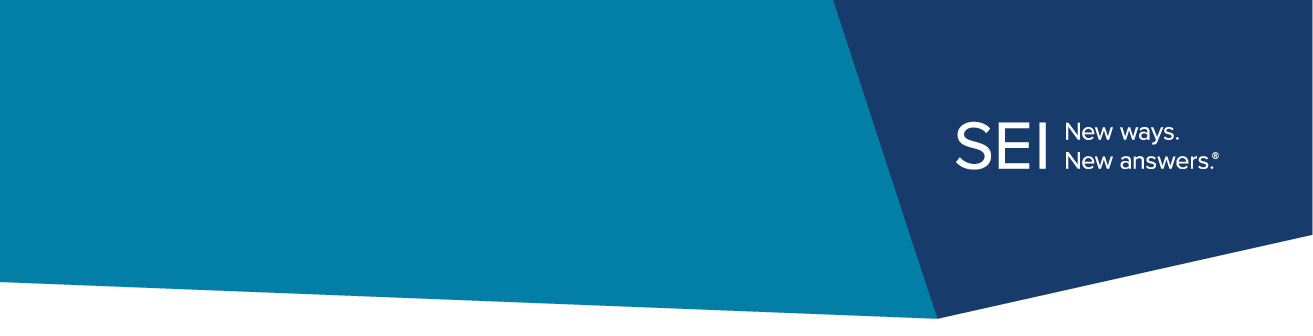 Marketing
© 2015 SEI. This information is proprietary.  No further distribution is intended.
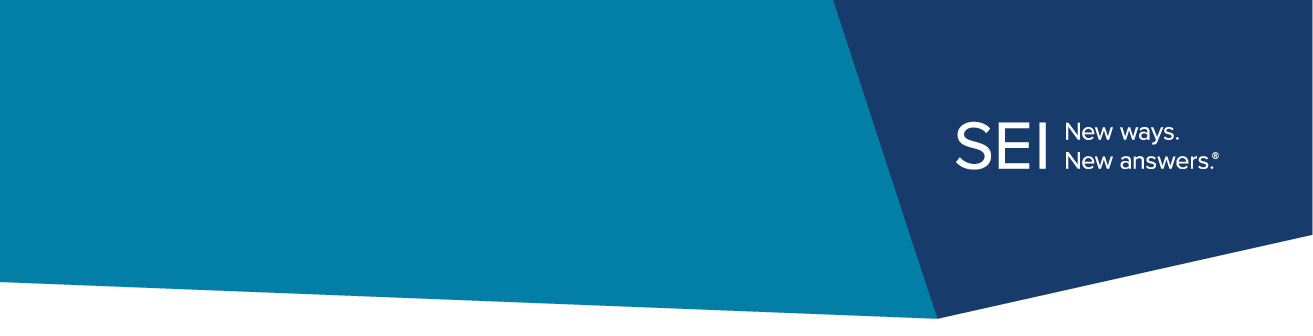 Marketing
© 2015 SEI. This information is proprietary.  No further distribution is intended.
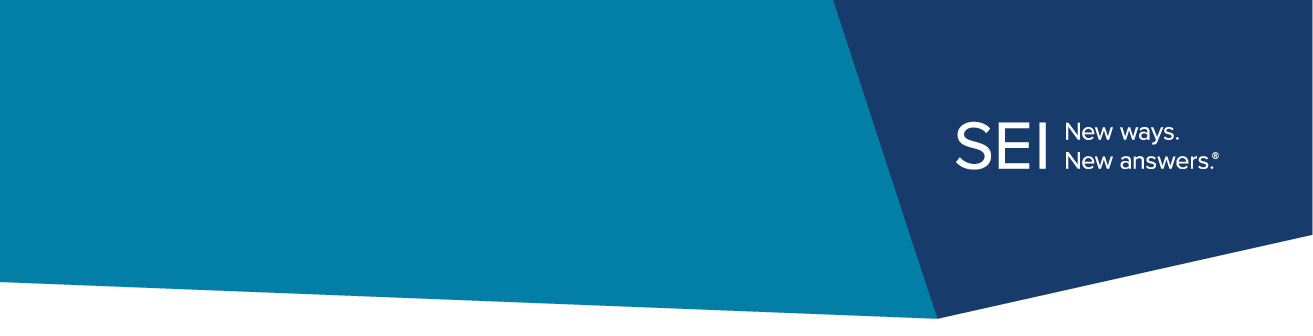 Marketing
© 2015 SEI. This information is proprietary.  No further distribution is intended.